Common Lab Equipment
7th grade Physical Science
Lab Equipment We Should Already Know
Electronic Scale/ Balance
Graduated Cylinder
Beaker
Dropper
Test Tube
Erlenmeyer Flask
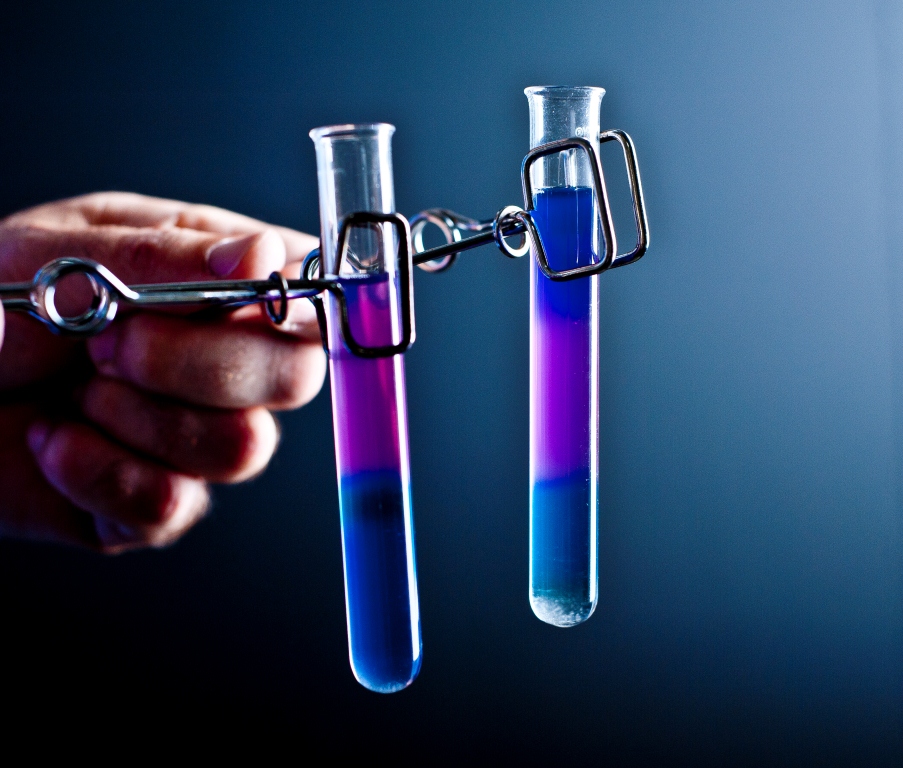 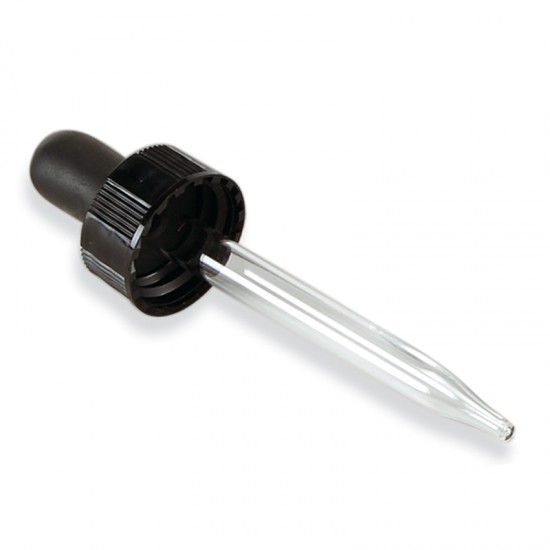 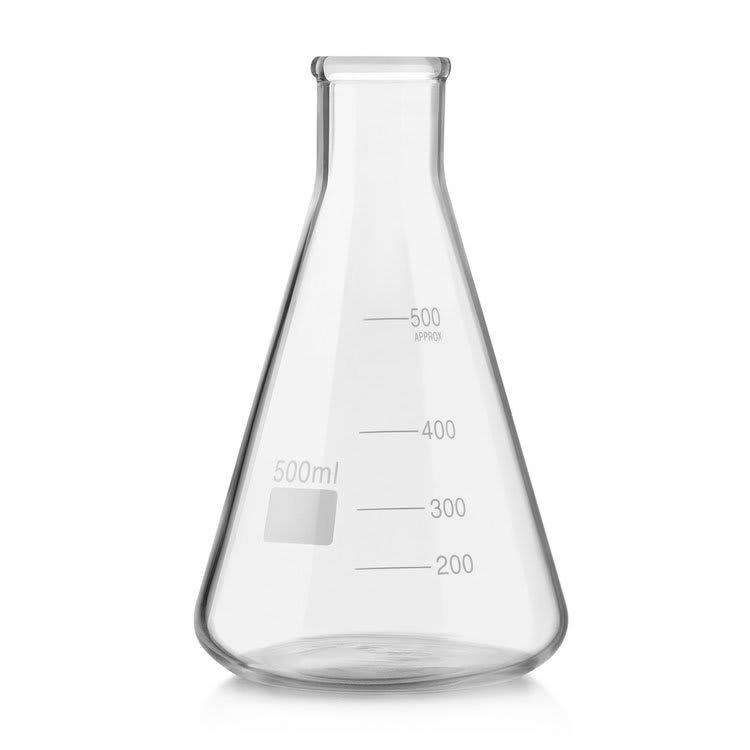 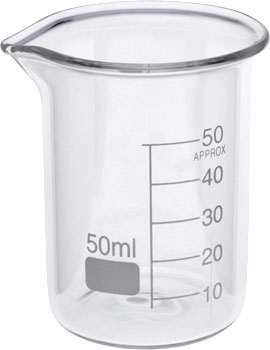 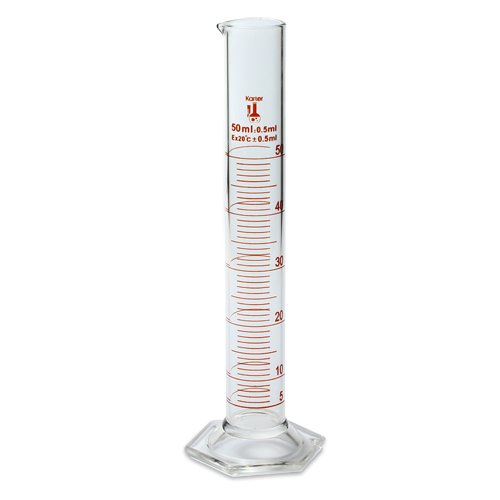 Lab Equipment That May Be New
Tongs
Watch Glass
Test tube Rack and test tube holder
Buret
Ring Stand
Utility Clamp
Wire Gauze
Spatula/ Scoopula
Evaporating Dish
Bunsen Burner
Flint Starter
Funnel
Water bottle
Thermometer
Hot Plate
Pipette
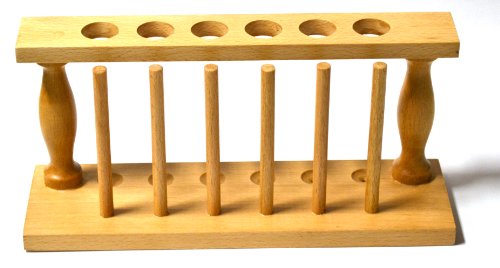 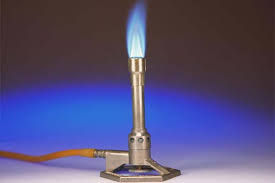 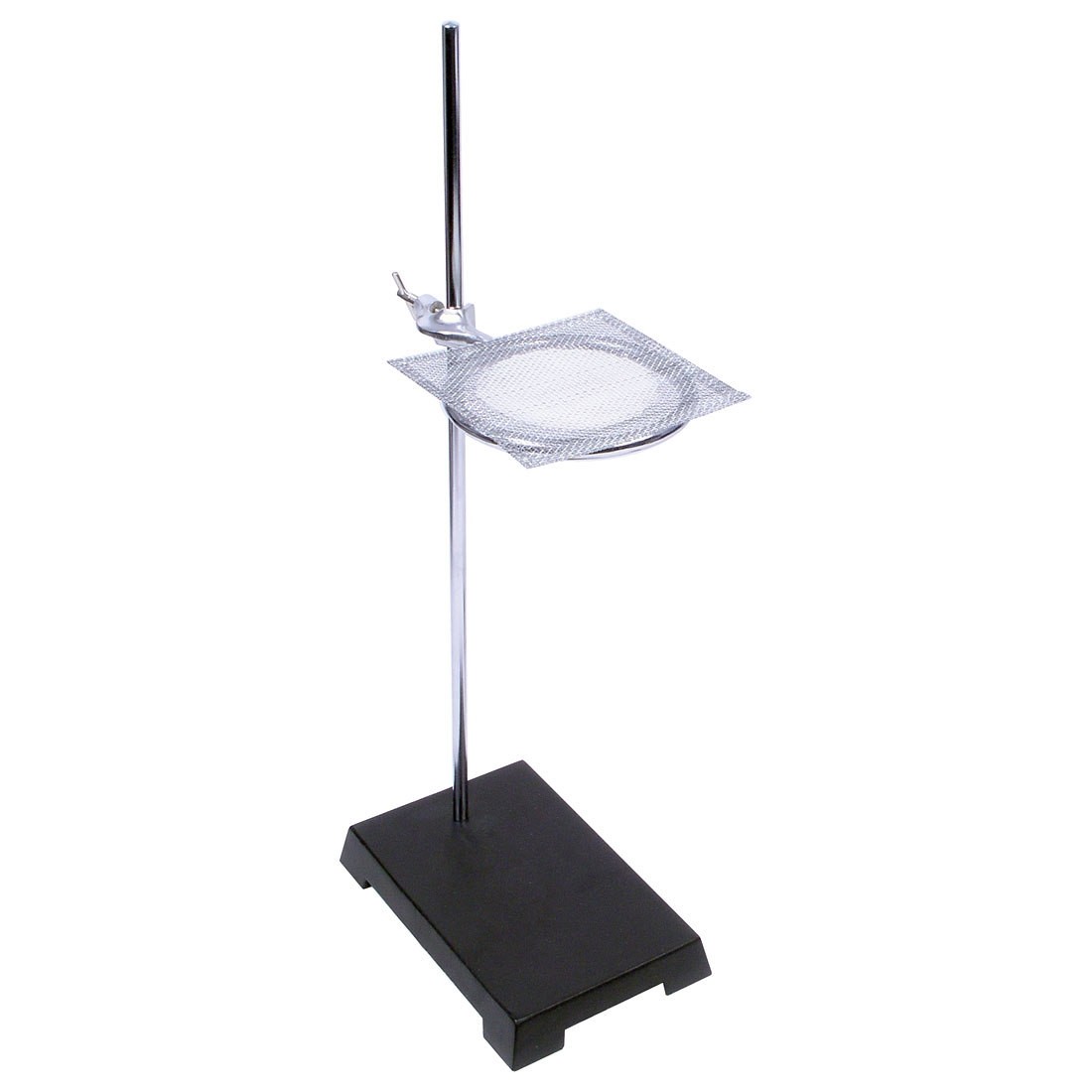 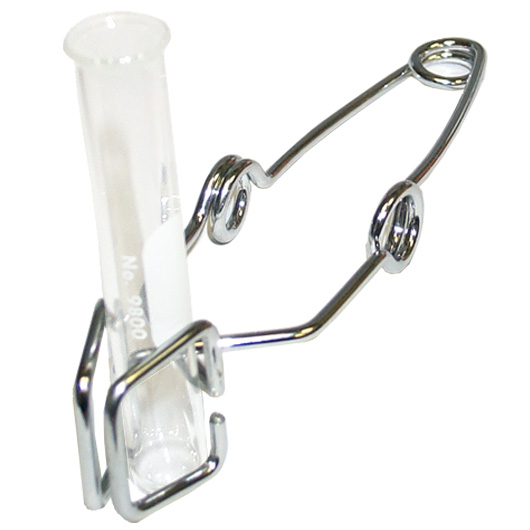 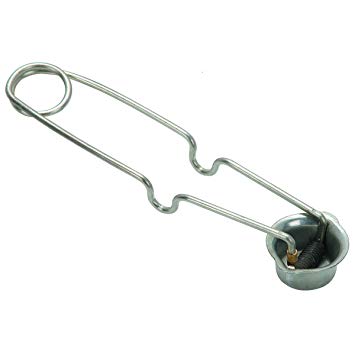 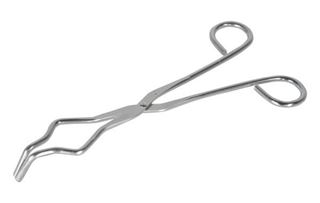 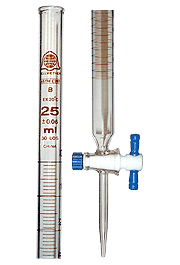 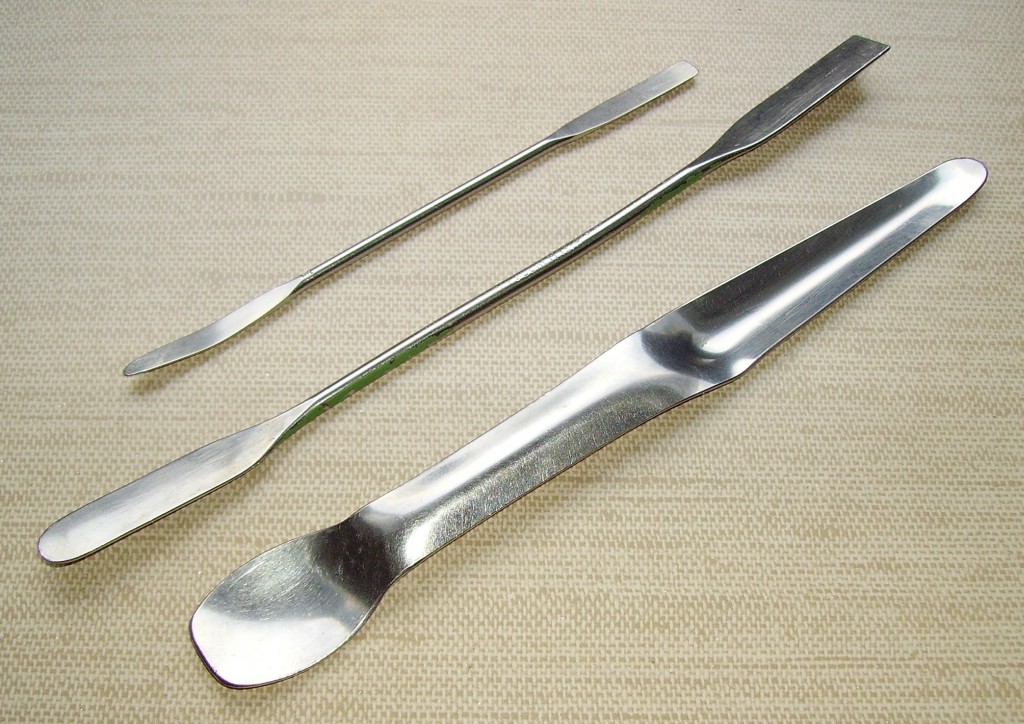 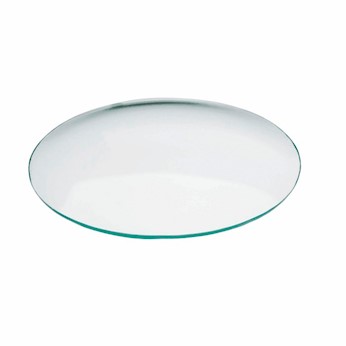 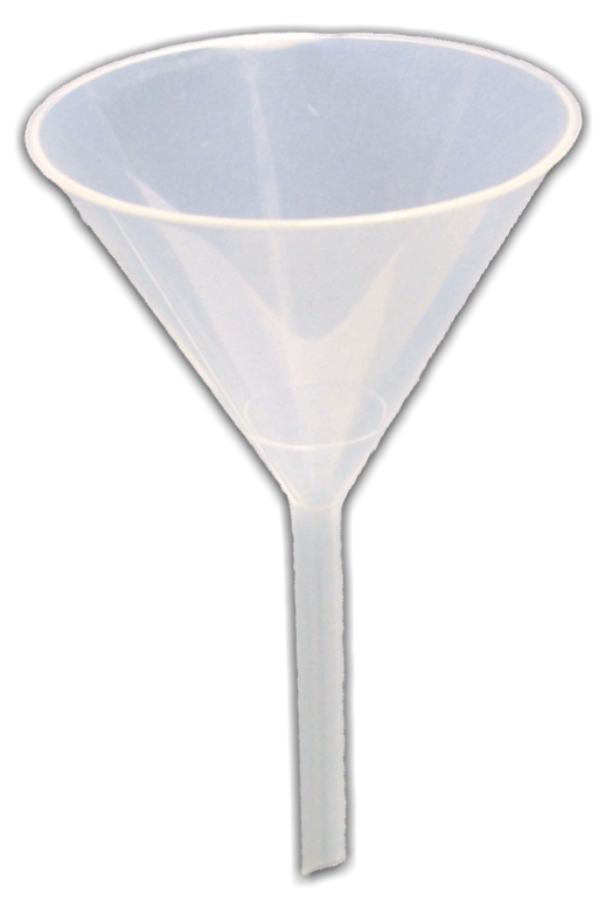 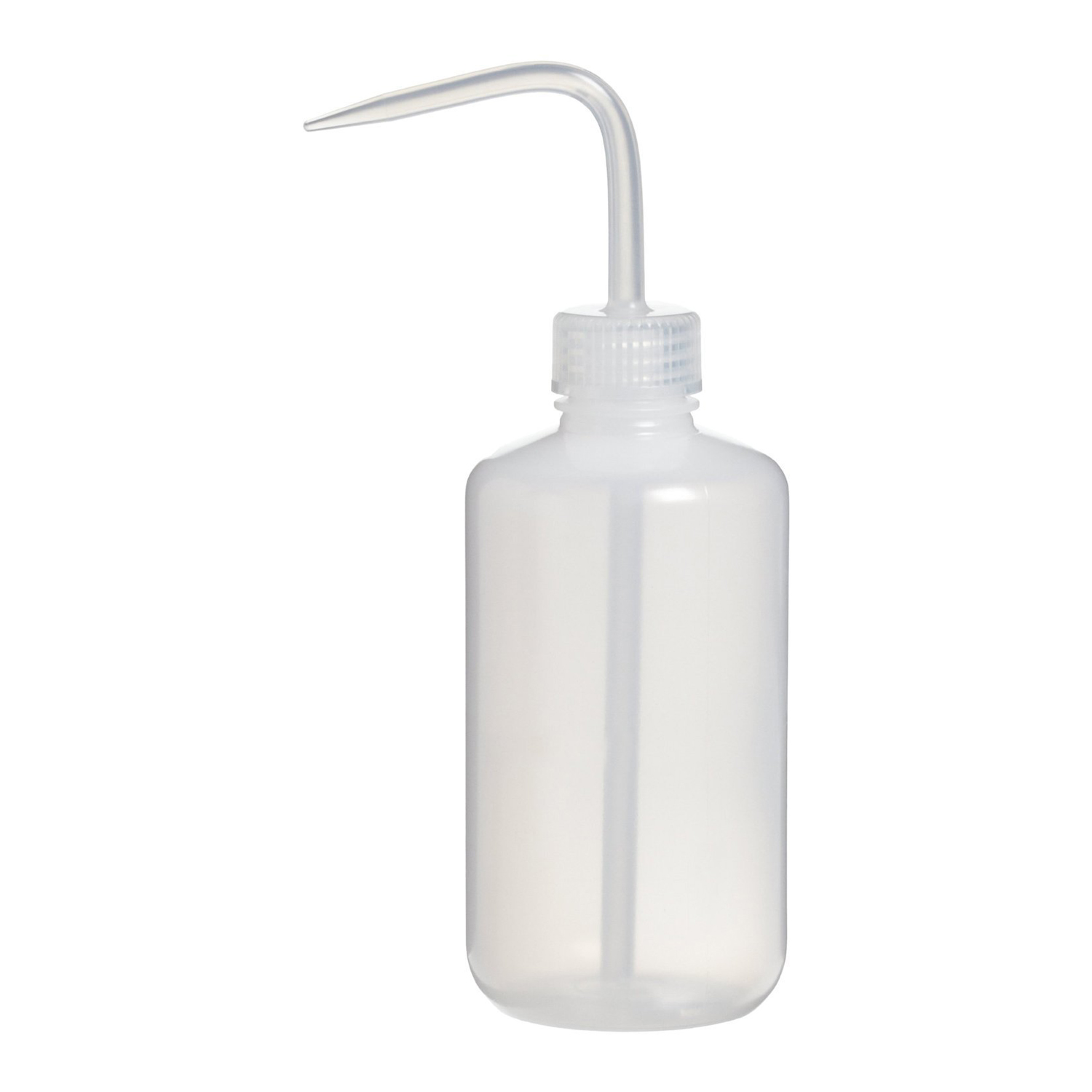 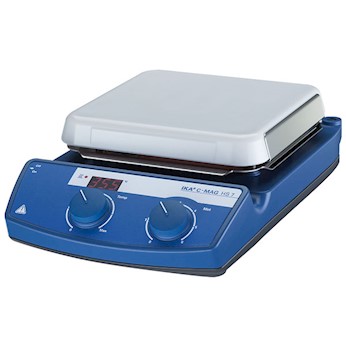 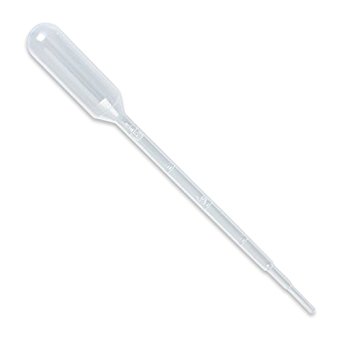 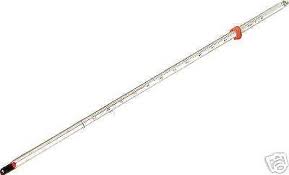